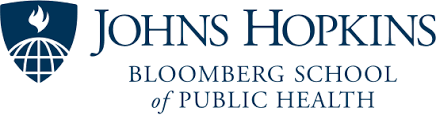 Xylazine in the post-mortem toxicology of Maryland opioid overdose decedents (2020)Renee M. Johnson, PhD, MPHaNo disclosures or COI
Rachel Alinsky, MD MPH;1 Masoumeh Amin-Esmaeili, MD, MPH;2 Kelly Dunn;3 Renee M. Johnson, PhD, MPH2
 
Affiliations: 1 Division of Adolescent/Young Adult Medicine, Johns Hopkins University School of Medicine, 2Dept. of Mental Health, Bloomberg School of Public Health, Johns Hopkins University; 3 Dept. of Psychiatry, Johns Hopkins School of Medicine
Funding & Acknowledgments
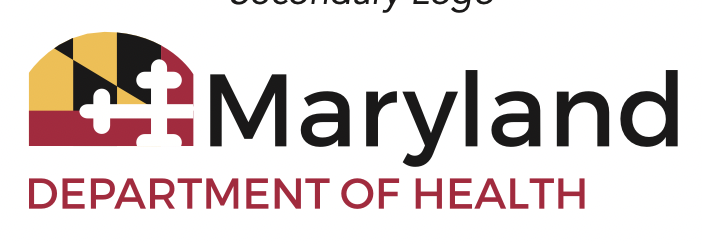 Maryland Overdose to Action (OD2A)
Supports collection of high-quality, comprehensive, and timely data on overdose, and use of those data to inform prevention and response efforts
CDC cooperative agreement (6NU17CE924961) to Maryland Dept. of Health (MDH)
Funded through a subaward to Johns Hopkins for outcomes monitoring on OD2A

Maryland State Unintentional Drug Overdose Reporting System (SUDORS)
Clifford S. Mitchell, MD, MPH; Director, Environmental Health Bureau
Georgette Lavetsky, MHS; Chief, Center for Environmental, Occupational, & Epidemiology
Grace Douglass, MPH; Epidemiologist
Carley Petrey, BS; Data Abstraction Unit Supervisor
Xylazine IS an Emerging Public Health Threat
Non-opioid, veterinary tranquilizer (Ball et al., 2022; Ruiz et al., 2014)
Enhances and extends sedative effects of opioids
α2 adrenergic agonist similar to clonidine; not approved for human use due to hypotension and severe CNS depression 
May increase risk for overdose when used with opioids, xylazine overdose not reversible with naloxone
Causes skin and soft tissue infections (SSTIs), not just at injection sites
Ball NS, et al. (2022). Xylazine poisoning: a systematic review. Clin Toxicol. 60:892-901. 
Ruiz-Colón K, et al. (2014). Xylazine intoxication in humans and its importance as an emerging adulterant in abused drugs: A comprehensive review of the literature. Forensic Sci Int;240:1-8.
Increasingly present among overdose decedents with fentanyl as COD
Maryland
85% of xylazine-positive decedents from 2012-2021 died in 2020-2021 (MD VSA, 2022)
Drug checking study indicates presence in the drug supply for several MD counties
Philadelphia: 2% in 2010-2015, 31% in 2019 (Johnson et al., 2021)
Chicago: no decedents in 2017-18, 12% by 2021 (Chhabra et al., 2022)
Maryland Vital Statistics Administration [VSA] (2022). Data submitted through personal communication. 
Chhabra N, et al. (2022). Notes from the field: Xylazine-related deaths - Cook County, Illinois, 2017-2021. MMWR;71:503-504.
Kariisa M, et al. (2021). Notes from the field: Xylazine detection and involvement in drug overdose deaths - United States, 2019. MMWR;70:1300-1302.
Johnson J, et al. (2021). Increasing presence of xylazine in heroin and/or fentanyl deaths, Philadelphia, Pennsylvania, 2010–2019. Inj Prev;27:395-398.
Examine the presence of xylazine in the post-mortem toxicology of opioid overdose decedents in Maryland 2020
Examine the presence of xylazine in the post-mortem toxicology of opioid overdose decedents in Maryland 2020
Maryland opioid overdose decedents by xylazine toxicology (n=2,511)
Combinations of drugs contributing to overdose among xylazine-positive opioid overdose decedents (n=429)
>95% fentanyl
Combinations of drugs contributing to overdose among xylazine-positive opioid overdose decedents (n=429)
>95% fentanyl
Combinations of drugs contributing to overdose among xylazine-positive opioid overdose decedents (n=429)
>95% fentanyl
Combinations of drugs contributing to overdose among xylazine-positive opioid overdose decedents (n=429)
>95% fentanyl
Demographic factors among opioid overdose decedents, by xylazine toxicology, Maryland 2020 (n=2,511)
Demographic factors among opioid overdose decedents, by xylazine toxicology, Maryland 2020 (n=2,511)
Demographic factors among opioid overdose decedents, by xylazine toxicology, Maryland 2020 (n=2,511)
Drug Use Circumstances by Xylazine Toxicology (n=2,511)
Drug Use Circumstances by Xylazine Toxicology (n=2,511)
Drug Use Circumstances by Xylazine Toxicology (n=2,511)
SUMMARY: Xylazine Among Opioid Overdose Decedents in Maryland
17.1% were xylazine-positive (2020), higher than SUDORS estimates from other states
Xylazine-positive decedents:
fentanyl as a COD (with or without cocaine) – xylazine is mixed into fentanyl
more likely to have evidence of injection
Next steps for Maryland
Increase capacity to respond to public health threats posed by xylazine through the interagency Maryland Xylazine Workgroup
Monitor xylazine deaths over time, xylazine in Maryland drug markets, and liaise with other states and cities to share and compare data
Provide updates to harm reduction services organizations to support their work to prevent harms associated with xylazine; advocate for additional training in wound care 
Collaborate with additional stakeholders, e.g., HIV services, legislators, local public health officials, clinicians
Maryland xylazine workgroup
Professionals in state agencies working (independently) examining different aspects of xylazine
Came together in 2021 to share data and consider the scope of the problem – bimonthly meetings
Forthcoming report summarizes findings and provides recommendations for the state
workgroup Recommendations
Continue meeting as a workgroup to build and maintain an infrastructure to respond to the emerging public health threat of xylazine and other emerging substances 
Continue to monitor xylazine deaths and xylazine in Maryland drug markets, enhance understanding of trends.
Share information with harm reduction services to support their ongoing development of resources to prevent harms associated with use of xylazine. 
Identify and collaborate with additional stakeholders, e.g., legislators, local public health officials, community-based practitioners, clinicians
Maryland Xylazine Workgroup
Baltimore County Health Dept.
Center for Harm Reduction Services (CHRS)
State Unintentional Drug Overdose Reporting System (SUDORS)
Vital Statistics Administration (VSA)
Johns Hopkins University
MD. Dept. of Health; Public Health Services
Office of the Chief Medical Examiner
Xylazine toxicology study
Purpose: Quantify xylazine concentration among recent opioid overdose decedents who were xylazine-positive
Results (n=30)
Xylazine concentrations in blood ranged from 3.3 to 416 ng/ml  (7 were <10 ng/ml, 8 were >75 ng/ml)
100% had fentanyl as a COD (fentanyl conc.: >2-80 ng/ml)
37% had cocaine as a COD
16% had alcohol at a concentration of >0.05% w/v
Conclusion
Xylazine-positive decedents had fentanyl as a COD, cannot assess as an independent COD
Toxic at low levels, likely has a synergistic effect of increasing risk of fentanyl overdose
Need additional studies to compare data
[Speaker Notes: 0.05–0.07% (50–70 mg/dL)Euphoria with loss of inhibition making a person more friendly and talkative. Some impairments of motor skills may take place in some individuals, and as a result, in some countries, e.g., Germany, the legal limit of driving is 0.05%.
 Screened decedents for a wide variety of drugs and medications, conducted quantitation testing for present substances]